Herontwikkelingrecreatiecluster Horst
Informatiebijeenkomst
06-03-2019
Woord van welkomdagvoorzitter: Pieter den Boeft
Inhoud
Proces tot nu toe
Toekomstvisie
Inventarisatie en analyse
Gebiedsopgave en doelstelling
Opbouw kaders en randvoorwaarden 
Vervolgproces
3
Proces tot nu toeWethouder: Dr. J.A. de Haan
Toekomstvisie op de verblijfsrecreatieprojectleider: Jolande Blok
Meersporen en gebiedsgericht
Ermelose aanpak (Re)vitalisering van de verblijfsrecreatie:
Meersporenaanpak
Ontwikkelspoor
Transformatiespoor
Openbare orde en veiligheidsspoor

Gebiedsgerichte aanpak
Cluster Strokel en Tonsel
Cluster Drieërweg
Cluster Horst
Overige recreatieterreinen buitengebied
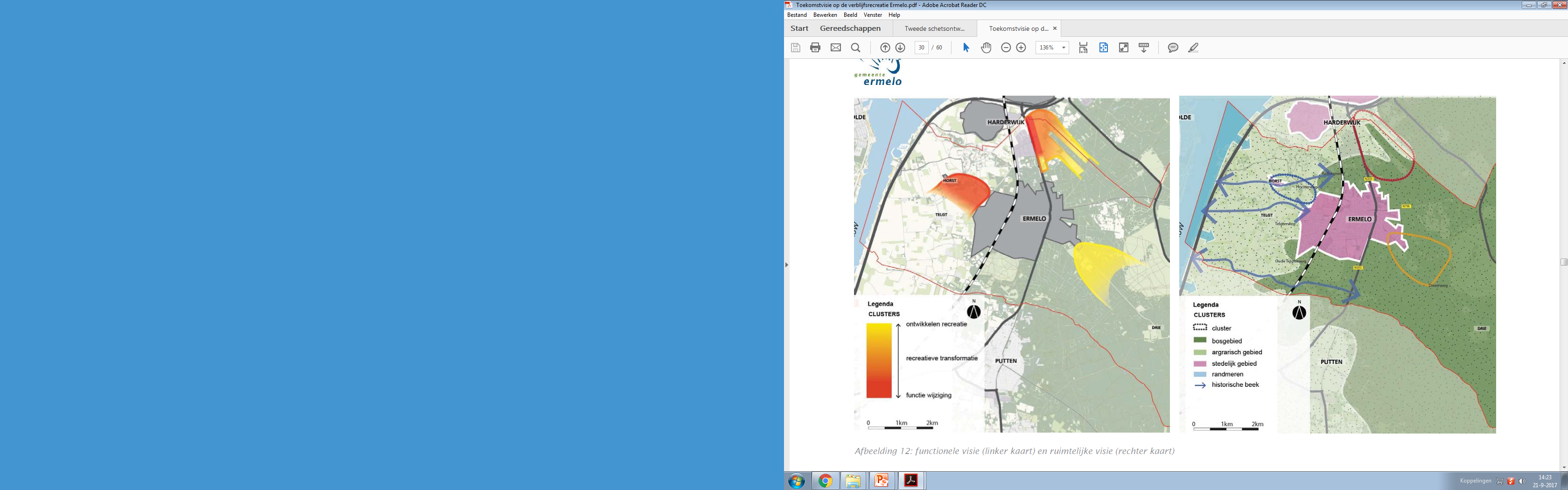 6
Kern Horst
Analyse: Kleinschalig, onoverzichtelijk, tweede woningbezit, veroudering eigendom en eigenaren, weinig animo voor recreatiewoningen.

Visie: Kansen voor geleidelijke transitie. Wonen en zorg, nieuwe woonvormen, recreatieconcepten
7
Ontwikkelstrategie
Kader op structuurniveau
Omgevingsvisie (structuurvisie)
ruimtelijk kader
Gebiedsafhankelijk
Bovenwijkse kosten en locatie onderling financieel verevenen
financieel kader
Deelparticipatie
Kader gemeente
Uitwerking samen
participatie kader
8
Inventarisatie gesprekkenprojectleider: Arjan van der Mispel
Uitkomst analyse en gesprekken
Sterkten/kansen
Groen/boskarakter behouden
Rust en ruimte behouden
Woonmilieu is gewild voor o.a. starters, senioren en alleenstaanden
Geen grote veiligheidsproblemen
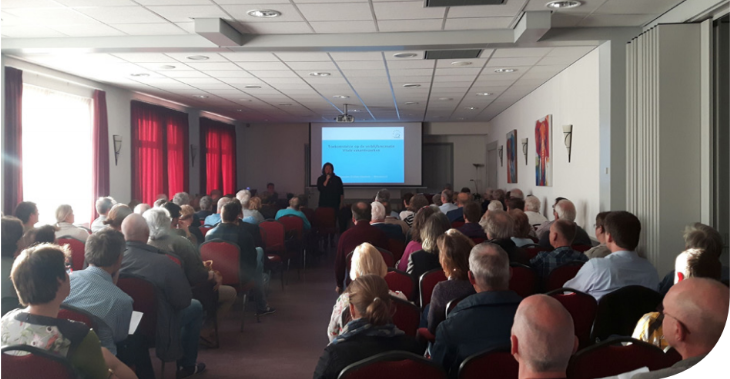 Infoavond 
16 april 2018
10
Uitkomst analyse en gesprekken
Zwakten/bedreigingen
Gebruik verschuift - oneigenlijk gebruik, kans op crimineel gebruik
Parken liggen verscholen – verkeersveiligheid, toegang bij calamiteiten, geen structuur, geen wandel/fietsmogelijkheid, stof en hard rijden 
Kleinschalige terreinen – versnippering organisatie, eigendom, geen robuuste infrastructuur, verschillende contractvormen
Geen opvolging/verkoop – geen toekomstperspectief richting recreatie
Aantal huisjes verouderd – investeren en duurzaamheid
Onduidelijkheid toekomst/veel vragen - Geen toetsingskaders voor ontwikkeling
11
Uitkomst analyse en gesprekken
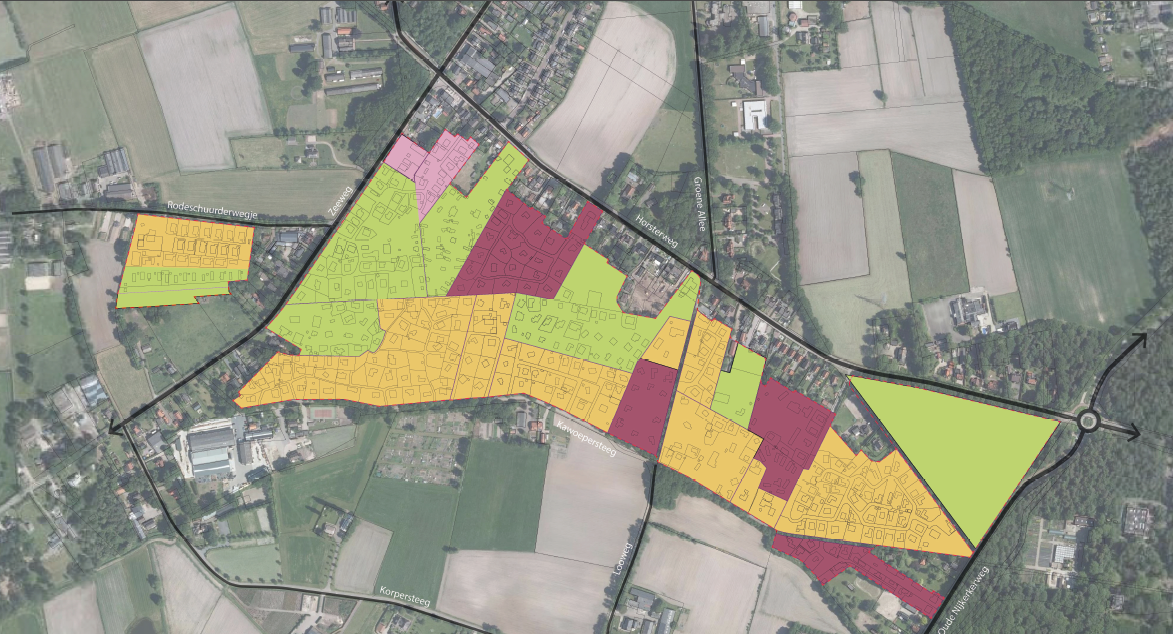 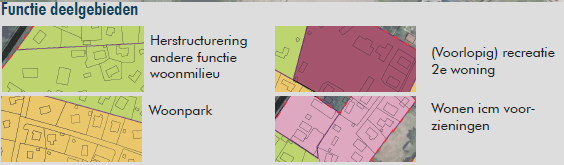 12
Gebiedsopgave en doelstelling
Doelstelling
Algemene doelstelling:
‘Transformatie van recreatiecluster Horst ten behoeve van toekomstbestendig gebruik en het realiseren van een kwaliteitsslag van het gebied’.

Transformatiedoelstelling gebied
Behouden/versterken groen 
Behouden rust en ruimte
Betere infrastructuur 
Mix en goede balans van woonvormen
Kwaliteitsslag parken
Vitaal en economisch aantrekkelijk ondernemerschap
14
Bovenwijkse ingrepen
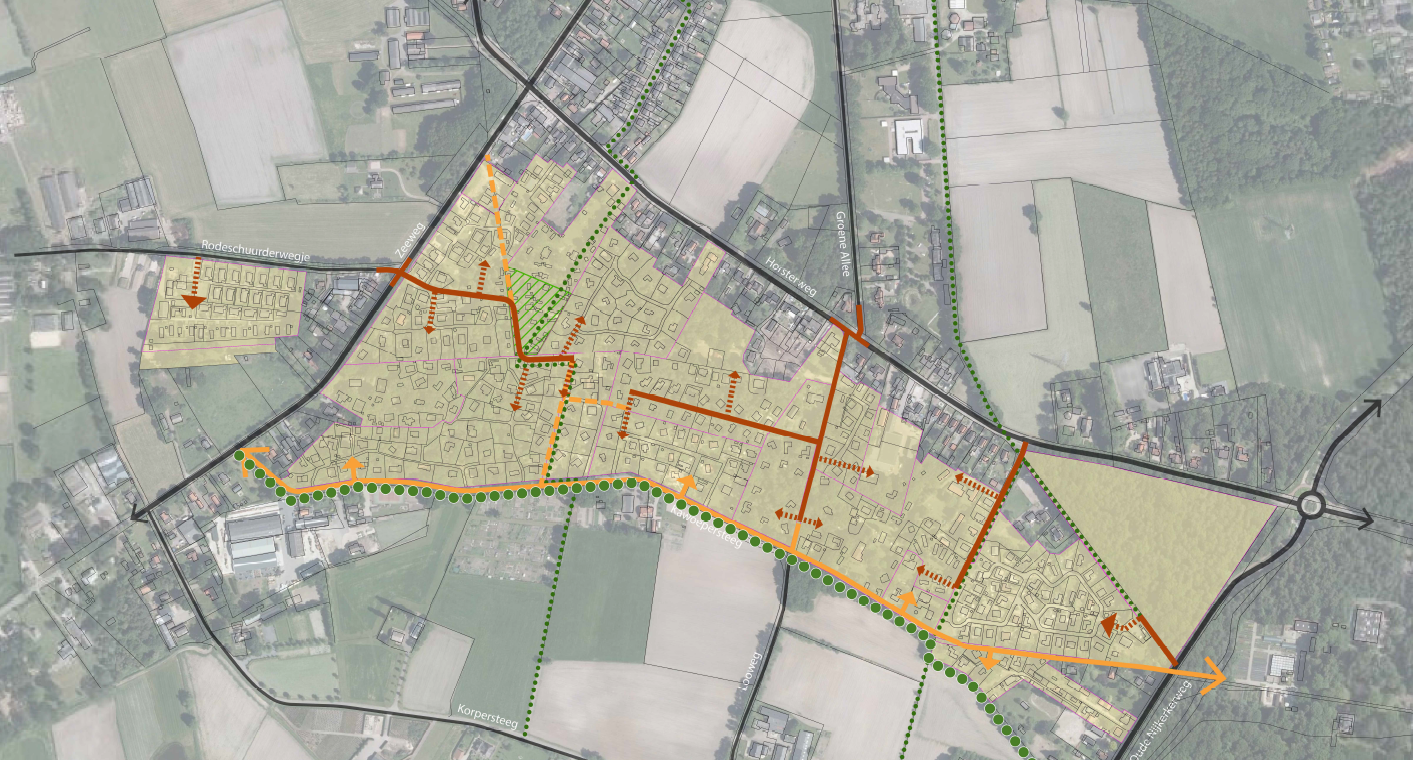 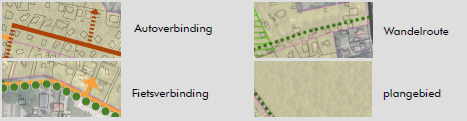 15
Toekomstperspectief met kaders
Toekomstperspectief
Pakket 1: Toekomstbestendig recreatiepark
Pakket 2: Woonpark
Pakket 3: Herstructurering
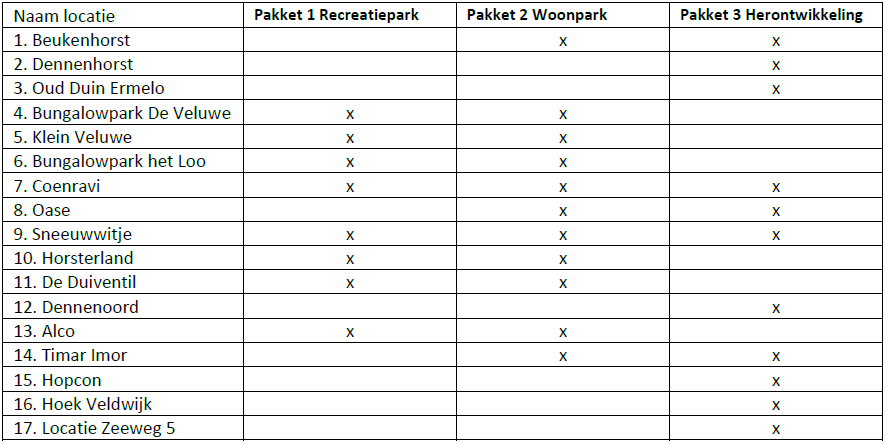 17
10 kaders per toekomstperspectief
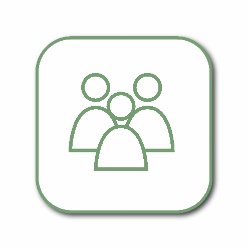 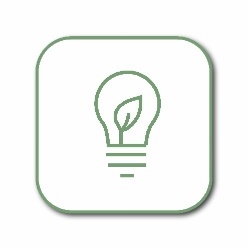 1 Functies en doelgroepen

2 Brand en bouwveiligheid

3 Ruimtelijke kwaliteit

4 Verkeer en parkeren

5 Infrastructuur en hemelwater
6 Duurzaamheid

7 Openbare orde, veiligheid
    en handhaving

8 Milieu- en natuurkwaliteit

9 Financiële verevening

10 Organisatorisch/ overeenkomst
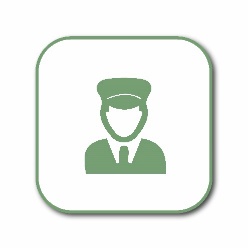 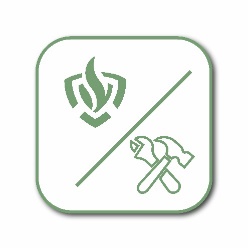 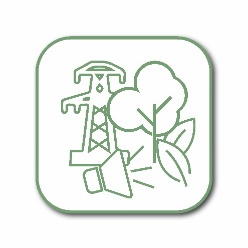 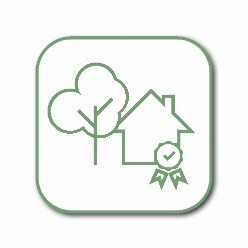 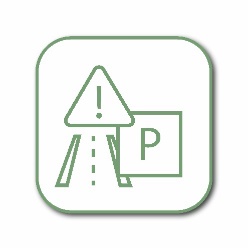 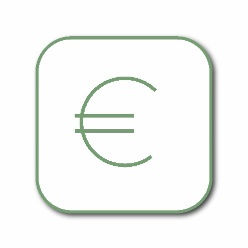 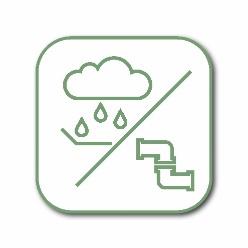 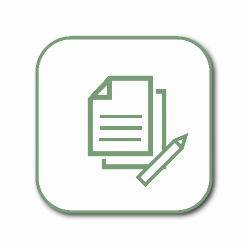 18
Opzet kaders
NAAM KADER:
Doelstelling
Kaders (wettelijke basis)
Eisen 
Wensen
Navolgend enkele voorbeelden van kaders
19
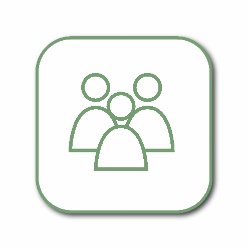 Functies en doelgroepen
Pakket 1: Recreatiepark:  	Hoofdfunctie recreatie voor 2e woningen, 
			      	ondergeschikt tijdelijke verhuur
			      	(maximaal 20% en 2 jaar)

Pakket 2: Woonpark: 	       	Kleinschalig wonen in het groen

Pakket 3: Herstructurering: 	Diverse extensieve woonmilieus of 				       	voorzieningen
20
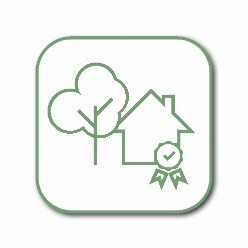 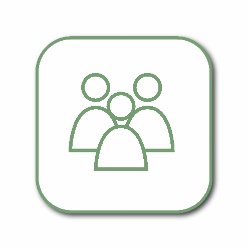 Woonmilieus
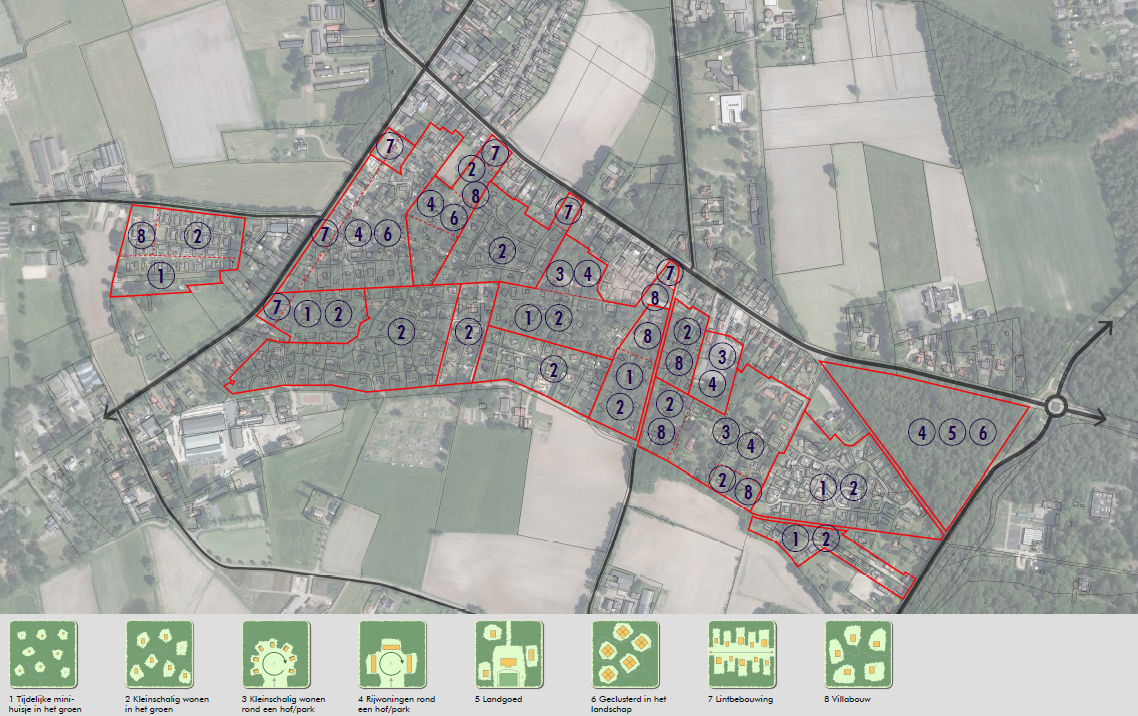 21
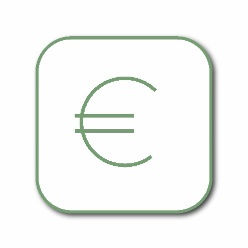 Financiële randvoorwaarden
Kosten bovenwijkse projecten (geprioriteerd):
Project 1: Toegankelijkheid
Project 2: Ondergrondse infra
Project 3: Fietsroutes
Project 4: Centraal speelbos
Project 5: Collectieve duurzaamheidsmaatregelen
Project 6: Wandelpaden 
Kosten evenredig verdelen:
Waardestijging per type transformatie
Profijt van project
Inbreng in natura
Ondersteuning/stimulering:
Ontwikkelmaatschappij
Expertteam/Adviseurs
Gemeentelijke middelen
22
Organisatorisch/overeenkomst
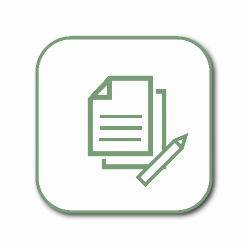 Opstellen parkplannen (format volgt)
Samen met experts/adviseurs opzetten (lijst met opties volgt):
Juristen
Financieel deskundige
Stedenbouwkundige/landschapsarchitect
Bouwkundige/architect
Regionaal kwaliteitsteam/Ontwikkelmaatschappij
Intentieovereenkomst met gemeente over parkplan
Anterieure overeenkomst bij start bestemmingsplan
23
Vervolgproces
Vervolgproces 2019
2e Gesprek met eigenaren/vve’s/buurtvereniging	Q1-2
Financieel vereveningsmodel				Q2-3
Omgevingsvisie definitief en vaststellen		Q3-4

Parallel: Eigenaren verder werken aan parkplannen
25
Ruimte voor vragen
SlotCorrespondentie:  Jelle Snippe j.snippe@ermelo.nl